English 8
Chapter 8--Combining by Using And, But, or Or
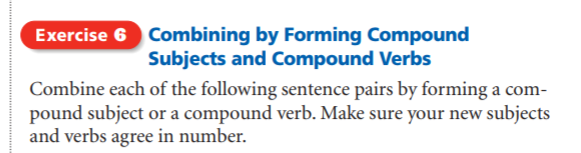 1. Alligators are among the largest living reptiles. Crocodiles are among the largest living reptiles.
1. Alligators and crocodiles are among the largest living reptiles.
2. To hunt, the crocodile submerges itself in water. It waits for prey to swim near.
2. To hunt, the crocodile submerges itself in water and  waits for prey to swim near.
3. Crocodiles have strong tails. They are excellent swimmers.
3. Crocodiles have strong tails and are excellent swimmers.
4. Crocodiles have sharp, piercing teeth. Alligators have sharp, piercing teeth.
4. Crocodiles and alligators have sharp, piercing teeth.
5. Crocodiles feed mostly on small animals such as turtles and fish. Crocodiles can live up to one hundred years.
5. Crocodiles feed mostly on small animals such as turtles and fish and can live up to one hundred years.